What lies immediately outside of the heliosphere in the very local ISM: Morphology of the Local Interstellar Cloud, its hydrogen hole, Strömgren shells, and ⁶⁰Fe accretion
Jeffrey Linsky    
    JILA and APS/University of Colorado

EGU Session ST1.6 (remote)
Vienna Austria
May 6, 2020
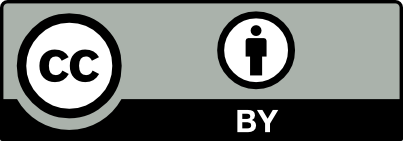 1
Collaborators in our studies of the very local interstellar medium (VLISM)
Seth Redfield (Wesleyan University)
Eric Edelman (Wesleyan University)
Hans-Reinhard Mueller (Dartmouth University)
Dennis Tilipman (APS Dept. University of Colorado)
Brian Wood (Naval Research Lab.)
This presentation is based on our paper published in           ApJ 886, 41 (2019) and arXiv:1910.01243
2
Outline
Understanding the transition between the heliosphere and the Very Local Interstellar Medium (VLISM): the unnecessary barriers between  heliophysics and interstellar medium research need to be broken.
Morphology of the VLISM
Physical properties of the VLISM
What controls the morphology and physical properties of the VLISM?
What will the Interstellar Probe encounter as it leaves the heliosphere?
3
Heliosphere                     Interstellar Medium
Heliophysics terminology
Ecliptic coordinates
In situ satellite measurements
<AU distance scale
Internal driver (Sun)
Heliophysics literature
Astrophysics terminology
Galactic coordinates
Remote satellite measurements
<pc (<200,000 AU) distance scale
External driver (ϵ CMa)
Astrophysics literature
Flow from the VLISM ➜ the heliosphere: gas (identified by Heᵒ), dust, supernova isotopes (e.g., ⁶ᵒFe).
Flow from the heliosphere ➜ the VLISM: solar wind tail.
The heliosphere is surrounded by interstellar gas containing neutral hydrogen and helium
Plasma models of the outer heliosphere assume that the heliosphere is surrounded by interstellar gas containing neutral hydrogen and helium.
The models predict a hydrogen wall where inflowing neutral hydrogen atoms charge exchange with solar wind protons producing a region of slowed down, heated and denser neutral hydrogen.
Red-shifted absorption in the hydrogen Lyman-α line is produced in the solar hydrogen wall and detected in many stellar spectra.
IBEX, Ulysses, and previous experiments detected interstellar neutral helium flowing in from the VLISM from direction 𝝺 = 75ᵒ 𝛃 = -5⁰
The VLISM surrounding the heliosphere must contain a significant amount of neutral gas, but what is its complex structure and what will ISP see?
5
Morphology of the VLISM: the multiple cloud model of Redfield and Linsky (ApJ 673, 283 (2008))
Based primarily on high resolution HST MgII and FeII spectra: 270 velocity components in the sightlines of 157 sightlines.
All sightlines show 1-5 separate velocity components with velocity separations generally larger than line widths. Not broad absorption from blended velocity components.
Search for individual velocity vectors consistent with measured radial velocities over a wide solid angle. Fit 81% of components with a cloud.
15 kinematic structures (clouds) within 15 pc of Sun.
Each cloud has its own velocity vector, temperature and metal depletions.
Assume that each cloud is a rigid homogeneous structure. This assumption could be relaxed.
More sightlines and velocity components observed by HST each year.
6
The four warm partially ionized interstellar clouds closest to the heliosphere (Galactic coordinates)
Radial velocity measurements for neutrals and ions in the VLISM toward nearby stars resolve the spectra into 15 velocity vectors (clouds).
Nearest 4 clouds: the Local Interstellar Cloud (LIC), G seen toward α Cen (1.3 pc), Blue seen toward Sirius (2.6 pc), and Aql seen toward 61 Cyg (3.5 pc).
Inflow ⊗ and outflow ⊙ directions for each cloud
7
Morphology and kinematics of the LIC
62 lines of sight through the LIC allows us to compute a 3D model of the LIC. 
The Sun at coordinates (0,0) is at or just beyond the edge of the LIC  which covers 45% of the sky.
EUVE, IBEX, and Ulysses have measured the inflow of neutral He from the VLISM with speed 2 km/s faster and direction 2-3 degrees from the LIC velocity.
The different flow vector and shape of the LIC provides evidence that the heliosphere is not inside of the main body of the LIC but is probably at its edge.
8
Physical Properties of the Local Interstellar Cloud (LIC)
From Slavin & Frisch (A&A 491, 53 (2008)).
n(H0)=0.19-0.20 cm-3
n(e)=0.07±0.01 cm-3 (Photoionization from ε CMa, other stars, and photoevaporation at warm cloud boundaries for harder photons)
T≈6300±340 K (inflowing He I gas)
Fractional H ionization ~0.2
Heat sources: photoelectrons from ionization of H I and He I
Cooling: [C II] 157.6µm, [S II] 6731Å, other lines
Pth/k=2100 cm-3K, Pth=Pmag at B~2.7µG
Inflow velocity 26.3 km/s from Sco-Cen Association
LIC is assumed to be in ionization, thermal, and dynamic equilibrium
9
What shapes and ionizes the LIC and other nearby clouds?
From the 3D model of the LIC, we compute the distance from the cloud’s center to its edge looking outward through distance, d=N(HI)/n(HI).
Very uneven structure with a large “hydrogen hole” in the direction of ϵ CMa (E), β CMa (B), and Sirius (S).
The hot (B2 II) star ϵ CMa is by far the brightest source of photoionizing EUV radiation. It shapes the LIC and produces Strömgren shells at the outer edges of clouds facing the star.
10
Strömgren sphere and Strömgren shell
Strömgren (1939) described the ionized (H II) region around a hot star that emits EUV photons.
Strömgren sphere radius is distance out to which photoionizations exceed recombinations. Hydrogen is fully ionized (H II gas).
Strömgren shell thickness δ is length of mean free path for neutral hydrogen atoms.
For n(HI) = 0.2 cm⁻³, δ≃0.2pc =10⁵AU. 
Photoionizing radiation (EUV) mostly from ϵ CMa (124 pc)
11
Which cloud is in the direction of the hydrogen hole?
The Blue cloud (blue outline) overlaps most of the hydrogen hole (dashed line outline).
The Blue cloud is moving at 6 km/s in the direction of the heliosphere likely pushed by the gas in the H II region ionized by ϵ CMa.
ϵ CMa and Sirius both show absorption by the thin Strömgren shells at the edges of the LIC and Blue clouds.
12
UV spectrum of ϵ CMa  provides a test of the photoionization model
HST spectra (Gry et al. 1995) and IMAPS (950-1150 Å) spectra (Gry + Jenkins 2001) show 3 velocity components towards the star.
Component 1 (LIC): N(HI)=2.2x10¹⁷ cm², partially ionized Strömgren shell, path length=0.35 pc.
Component 2 (Blue cloud): N(HI)=7.6x10¹⁶ cm², partially ionized Strömgren shell, path length=0.12 pc.
Component 3 (near ϵ CMa): N(HI)=2-6x10¹⁵ cm², >95% ionized, path length=0.3 pc.
>96% of sight line to ϵ CMa is highly ionized (inside Strömgren sphere of        ϵ CMa) and extremely low density n(HI) < 0.0002 cm⁻³.
A likely model: The Local Cavity was produced by a supernova, then cooled and recombined, and is now ionized by radiation from ϵ CMa and hot white dwarfs. Additional pressure terms are needed.
13
What shall we name the gas surrounding the heliosphere?
Between the heliopause (120 AU) and bow shock/wave (~500 AU), the solar wind and magnetic field influence the inflowing interstellar gas. Call this region the  Solar-interstellar medium (SIM).
 Between the Bow shock/wave (~0.0025 pc) and about 5-10 pc are located many warm (7,000 K) partially ionized clouds and intercloud gas. Call this region the Cluster of Local Interstellar Clouds (CLIC).
Beyond the CLIC is a very low density region extending for 100-200 pc originally carved out by supernovae (Local Bubble) then cooled and recombined to become the Local Cavity (LC).
14
What do we know about the gas immediately surrounding the heliosphere?
The heliosphere is moving through partially ionized interstellar gas at 24 km/s in the direction of the G cloud.
Properties of the LIC: T≈7500 K, n(e)=0.06-0.08 cm⁻³, n(Hᵒ)=0.19-0.20 cm⁻³, fractional ionization = 0.20, thermal pressure P/k=2,500 cm⁻³ K.
Magnetic field: B=6.8±0.3 microG as measured by Voyager 2 just beyond the heliopause (Burlaga et al. 2019) but decreasing outward. If this is typical of CLIC gas, then P(mag)>P(thermal) and magnetic fields can structure the CLIC.
The ISM is inhomogeneous: certainly on scales of 1 pc=200,000 AU and possibly on scales of <100 AU (Different ISM absorption towards stars in binary systems).
Photoionization by ϵ CMa and other stars controls the ionization and heating of local interstellar gas.
The heliosphere is likely at the edge of the LIC (different velocity than inflowing Hᵒ) and will leave in <1,900 yr (7,000 AU upstream).
15
What do we need to know?
Is the inhomogeneous structure of the ISM within 10 pc in the form of discrete clouds with their own velocity vectors and physical properties, or a continuous structure with internal flows and shocks, or a hybrid of these two models? 
Is the heliosphere is about to leave the LIC in (<7,000 AU or <1,900 yr)?
What will be the near future environment of the heliosphere: (a) inside the G cloud which is similar to the LIC, (b) in low density Strömgren sphere gas, (c) in warmer ionized intercloud gas, or (d) in a region of higher density gas and dust between warm clouds?
Is the Local Cavity gas a Strömgren sphere ionized by ϵ CMa, or a million degree plasma?
16
What is the detected ⁶⁰Fe telling us?
⁶⁰Fe has a half-life of 2.6 Myr and is only produced in supernovae (SN).
⁶⁰Fe has been discovered in many places on Earth (e.g., deep ocean ferromanganese crusts dated to 1.5-3.2 Myr ago) and the lunar surface.
New paper by Koll et al. (PRL) on measurements of ⁶⁰Fe in Antarctic snow representing accretion over the last 20 years. 
Cannot be explained by cosmic ray production in space (or other cosmogenic sources) or nuclear weapon explosions on Earth.
The nearest SN were in the Scorpius-Cen Association (120-150 pc).
Most recent SN could have been 0.5 to 3 Myr ago. Time scale for arrival is <10⁵ yr if shock wave velocity is >1000 km/s.
Questions: How did the ⁶⁰Fe get to Earth during the last 20 years and what does this tell us about the local interstellar medium?
17
Contact of interstellar clouds with the outer heliosphere can explain the detection of ⁶⁰Fe in recent Antarctic snow
In the ISM Fe is usually singly-ionized and ions flow around the heliopause rather than entering the solar system.
⁶⁰Fe in grains can survive in warm interstellar clouds because shielded from hot gas and photoionizing radiation.
Grains with ⁶⁰Fe can enter the heliosphere from clouds in contact leading to accretion and trapping in terrestrial snow.
This speculative idea should be tested by future observations.
18
What will ISP encounter as it leaves the heliosphere?
Beyond the HP (120 AU) is the solar-interstellar medium including the hydrogen wall that peaks near 300 AU (Zank 2013).
Beyond ~500 AU (0.0025 pc) ISP will enter the edge of the LIC, which is a Strömgren shell photoionized by ϵ CMa.
At <7,000 AU corresponding to <1900 yr the Sun enters a new region. Stay tuned.
I suggest targeting ϵ CMa because we should see increasing ionization from the incident EUV radiation. Galactic coordinates: l=240⁰, b=-11⁰. Ecliptic coordinates: 𝝺=111⁰, 𝛃=-51⁰.
19
Take away points
The very local interstellar medium (VLISM) consists of warm (T~7,000 K) partially neutral clouds and an intercloud medium.
The heliosphere is located at the edge of one of these warm clouds (LIC) with properties slightly different from the core of the LIC.
The heliosphere will leave the LIC in <1,900 years and enter ???
Warm clouds have sizes ~1 pc (200,000 AU), but likely have very small scale structure as seen towards  binary stars separated by <100AU. Solar motion through VLISM is 6 AU/yr.
The star ϵ CMa (d=124 pc) dominates the EUV radiation in the VLISM and photoionizes the warm cloud edges (Strömgren shells).
The intercloud medium is likely Strömgren sphere gas: H fully ionized, very low density (n(H I)<0.0002 cm⁻³), but not hot (T=10,000-20,000 K).
Study of the VLISM an emerging exciting topic, but we need to COMMUNICATE between disciplines.
Thank you
Any questions?
21
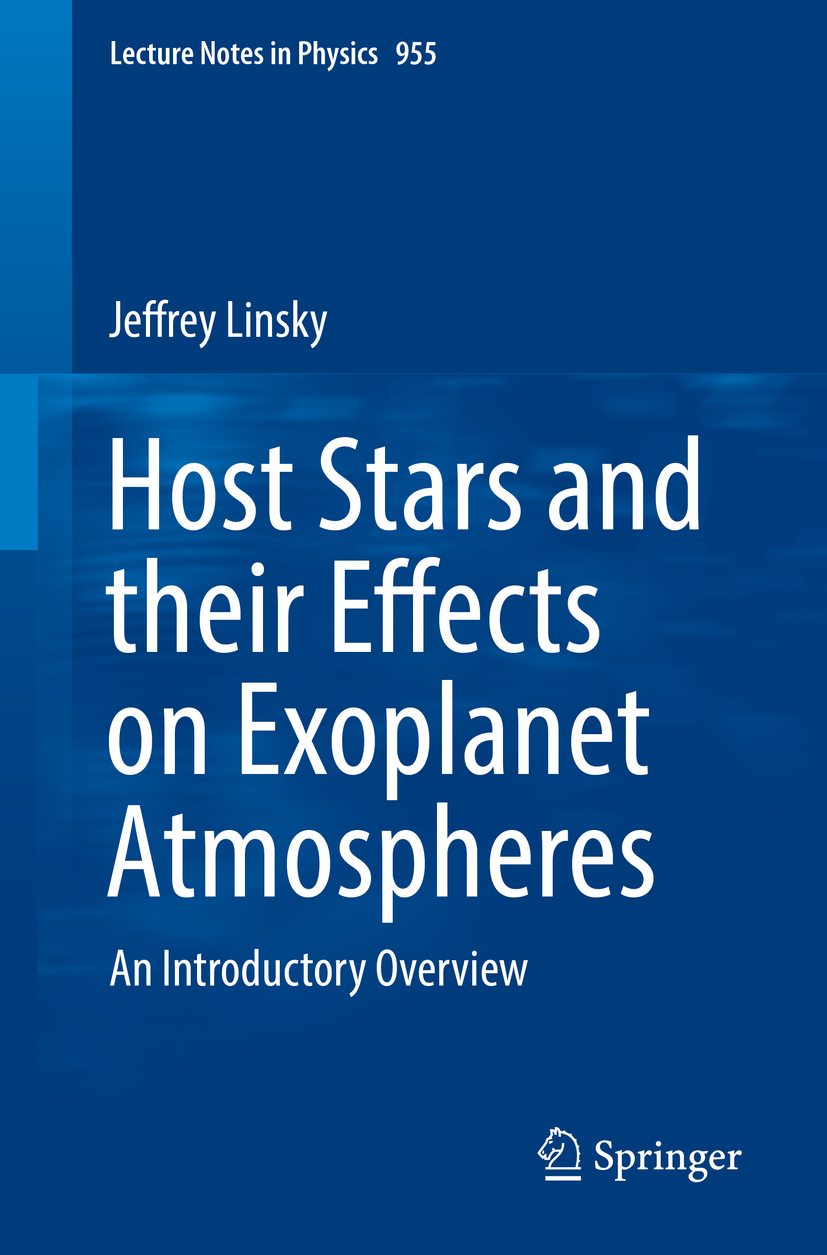 22
23
Does the LISM consist of many discrete clouds or one continuous cloud surrounding the Sun?
Gry and Jenkins (GJ14, A&A 576, A58 (2014)) proposed that the CLIC near the Sun is one continuous cloud with non-rigid flows extending out to 9pc rather than many discrete rigid clouds (RL08).
GJ14 model explains why neutral H detected in all lines of sight even to the nearest stars (i.e., no gaps in interstellar HI)
Redfield and Linsky (ApJ 812, 125 (2015)) described an unbiased test is to see whether the GJ14 or RL08 models better fit the new SNAP data (Malamut et al. 2014) [M14] with sightlines randomly distributed across the sky.
24